2017年重点企业年报总结及2018年年报工作布置
2017年年报工作总体情况
一
二
2017年年报上报质量
目
录
2018年年报工作布置
三
平台新增功能
四
一、2017年年报工作总体情况
年报工作全面实现平台直报
上报企业总体数量基本稳定
03
01
02
2017年年报工作顺利完成
01 2017年重点企业上报情况
2017年年报上报平台于2018年6月底关闭，平台共接收1063家上报企业的报表，（去年1078家）其中：大型企业309家，中型企业331家，小微企业423家。
年报共涉及指标85项，其中反映企业基本信息21项，基本情况指标43个，财务指标21个，同时收集了产品目录内及目录外的企业产销存资料。
02 2017年年报工作顺利完成
2017年机械工业重点企业年报二级管理单位44家，其中：省市协会34家，企业集团10家。收集企业数量超过50家的机构有8家，上报企业676家，占上报企业数量63.6%；企业数20-50个的有7家：天津百利、大连机械、北京京城、北京京仪、辽宁汽车、广东机械、陕西机械，共上报企业249家，占上报企业数量23.4%；此外13家单位重型汽车、山西机械、天津中环、青海机械、上海仪表、哈电集团、一汽集团、东电集团、一拖集团、西电集团、四联集团、一重集团、二重集团等也积极组织企业登录平台，很好完成了上报工作。
03 年报工作全面实现平台直报
鉴于2017年年报为第一次采用中机联网上直报系统，平台自身功能、系统稳定性等仍有不足，加大了上报单位及企业的工作难度，但年报工作得到从领导到具体工作人员高度重视，不仅认真学习《机械工业统计报表制度》还在上报遇到具体问题时主动与中机联沟通反映，为推动直报平台各项功能的逐步完善，保证年报工作顺利完成做出了努力，同时也为今后年报工作的深入开展打下了良好基础。
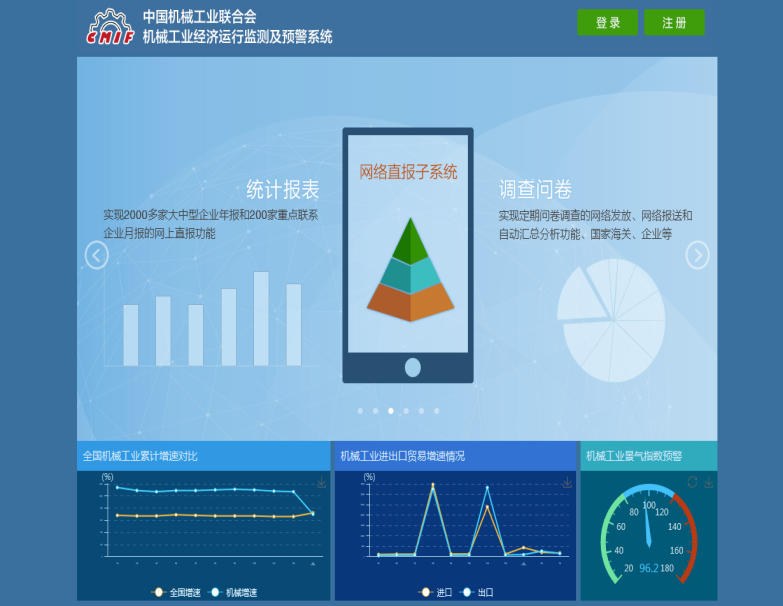 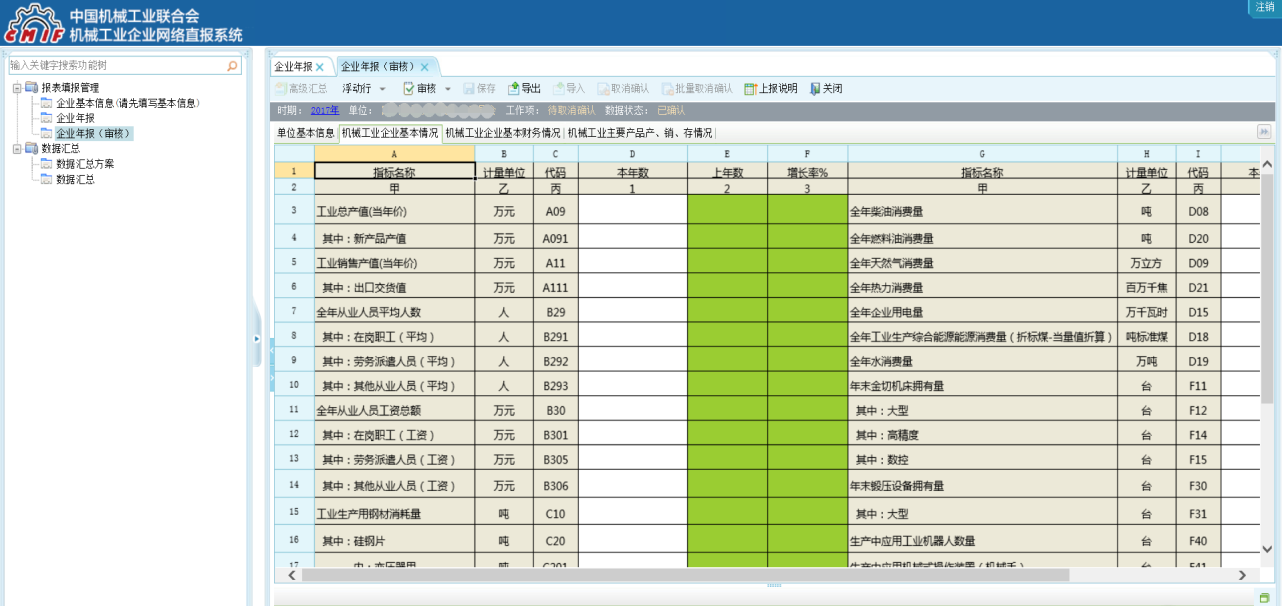 二、2017年年报上报质量
基本信息填报不规范
01
指标空置率较高
02
指标异常说明缺失
03
01 基本信息填报不规范
代表产品、行业、类型、控股类型等关键信息缺失。

区号、电话、填报人等不按规定。

地址等信息有误核对后不纠错。
关键信息缺失
1
不按规定格式填写
2
出错信息不纠错
3
02 指标空置率较高
汇总65个指标中，指标空置率平均为36.3%，其中空置率在80%以上有11个指标。后期我们将会根据年报的指标空置的情况做进一步细致的分析，尽可能为大家提供降低空置率的可行性方法。
03 指标异常说明缺失
报表审核中，存在项目填报缺失、重大合理变故无说明等情况，还有个别企业财务情况表漏填，致使企业不能参加汇总被退回。

总之，填报质量是年报汇总成果的基础，还需要我们共同努力，严格把关。
三、2018年年报工作布置
上报时间
说明
2019年3月1日至5月31日
三、2018年年报工作布置
01
企业名录调整说明
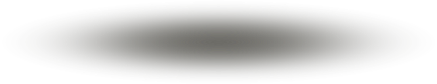 02
企业基本信息与2017年的不同
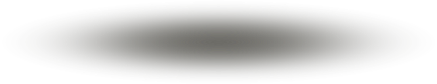 03
补充审核关系及指标填报说明
01 企业名录调整说明
各二级管理单位，2018年年报开始之前，需将本单位管理企业的增减变化具体情况，及时告知平台一级管理机构信息中心统计处，我们在提交中机联统计信息部审核后，按照各机构提供的相关企业组织机构代码及企业名称，在平台上增、减、修正企业名录库，预设好企业登录账号、初始密码及企业名称，企业按照预设账号登录才可进行年报上报。
反馈一级管理机构
一级管理单位
机械工业
信息中心
平台设置之后
反馈二级单位
二级管理单位
省厅集团
中国机械工业
联合会
重点企业
名单报中机联审核
汇总企业信息
统一提交一级管理机构
企业基本信息
上报二级管理机构
02 企业基本信息填报与2017年的不同
A
B
填报差异
  代表产品
  详细地址
  联系方式
  其他说明
目录差异
  目录
代表产品填写：取消从目录中挑选，改为直接填写企业最重要、有代表性产品。
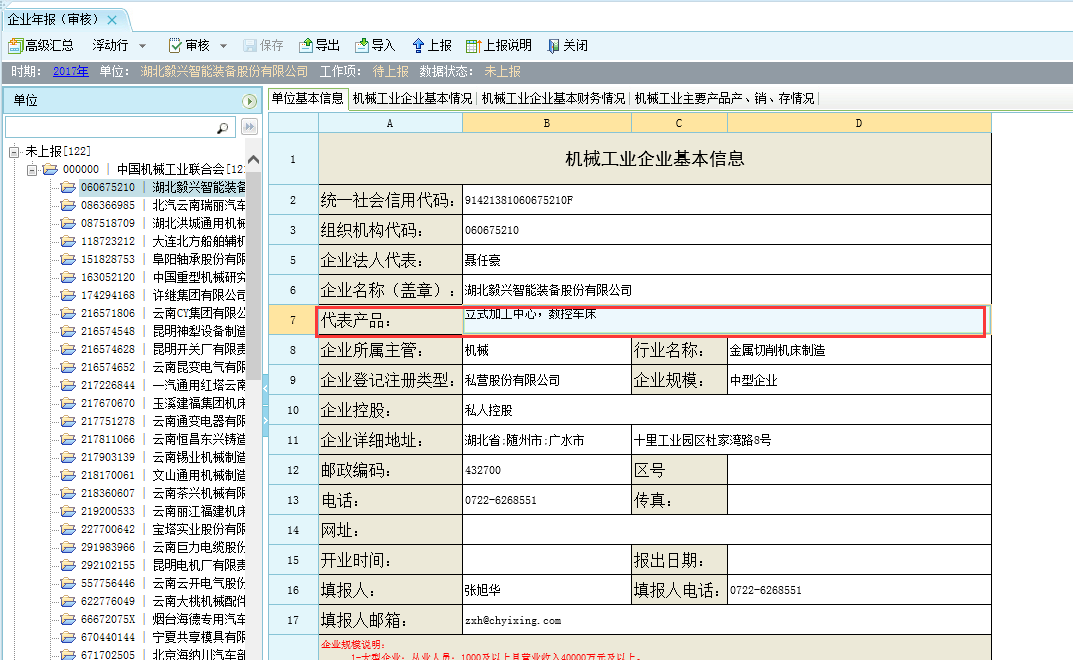 详细地址：置换成2018年行政区划目录
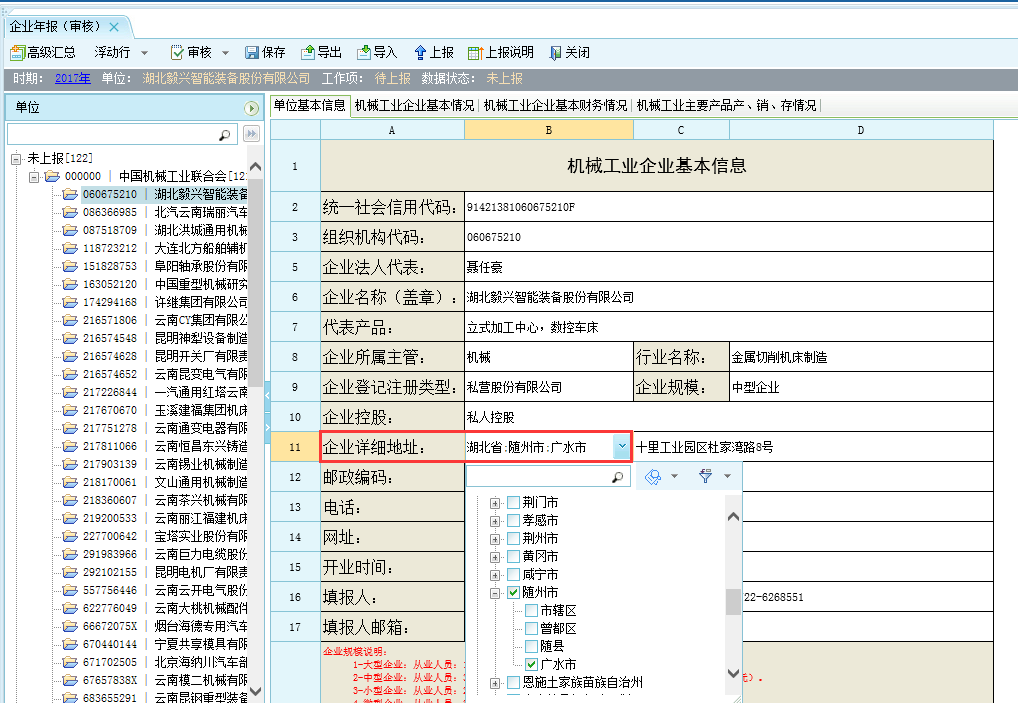 联系方式：区号及电话的输入格式区号（4位）-电话（14位）-传真（14位）
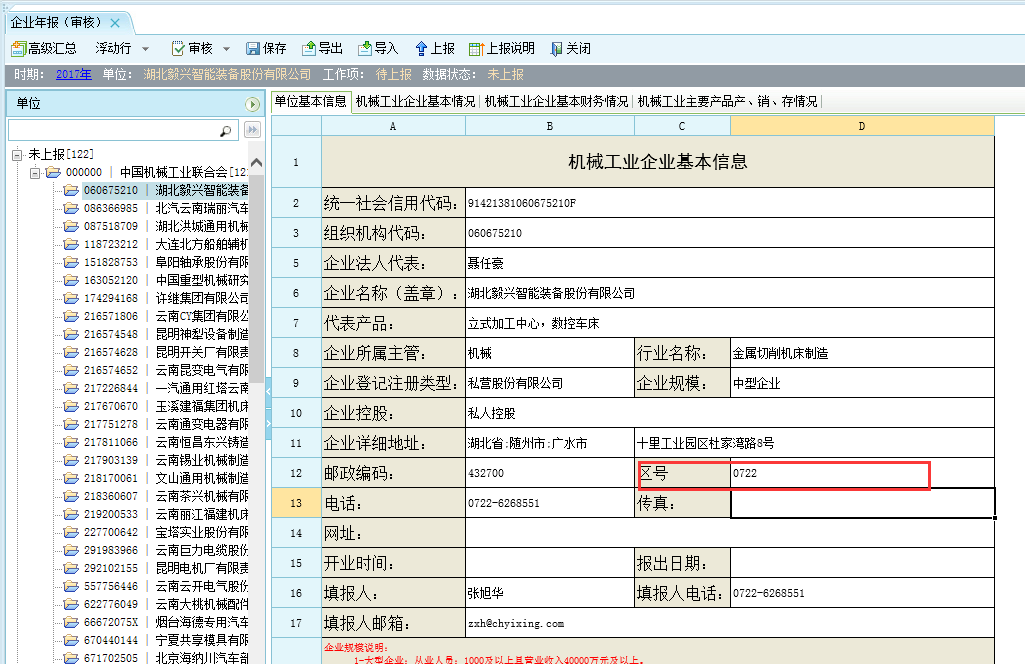 其他说明：企业规模、类型、控股情况的说明
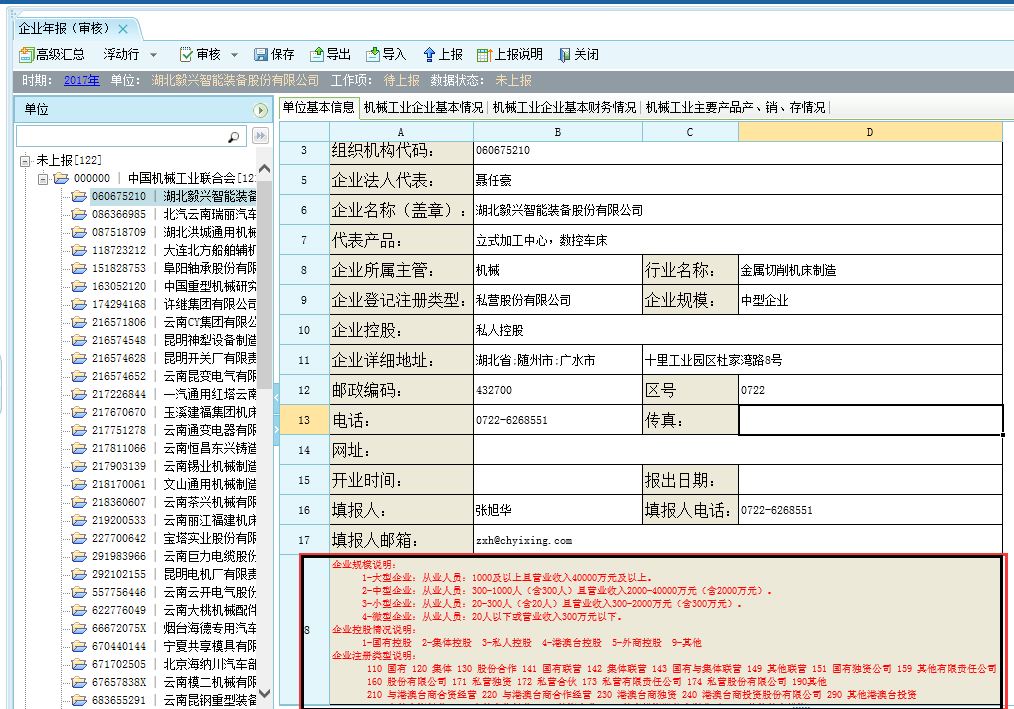 行业目录：2018年将执行《国民经济行业分类》GB/T 4754—2017标准，变化较大。
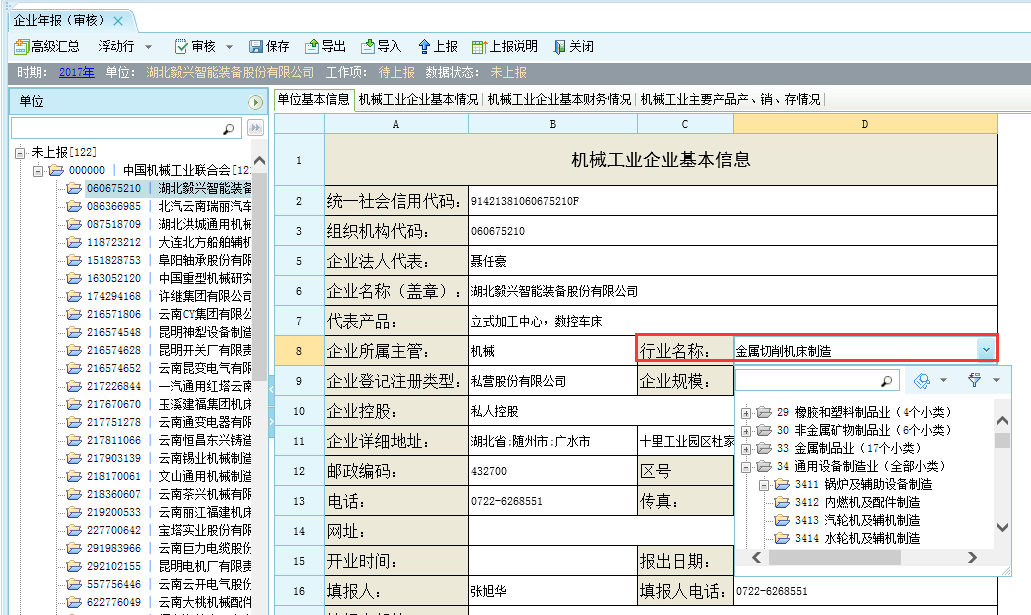 目录中将列出11个大类277个小类目录，供企业自行选择，平台自动转化成机械工业目前所用14个大行业分类（修理含在其他L中，增加机器人与智能制造行业S）；将不在机械工业汇总的168个小行业之外的行业小类均放在“L行业”中处理，以便于扩大行业范围及与国统局资料匹配。
03 补充审核关系及指标填报具体说明
2018年年报开始前，我们会将2017年平台上有争议的审核关系，做出更明确的说明解释。
如：
产销存表的审核关系，年初库存+本年收入量-本年销售量=年末库存量

说明：本年收入量中含本年退回量或其他收入量，本年销售量中含本年外销量及本年自用量，实际审核关系不等时，可强行通过。
四、平台新增功能
平台直报系统登录网址为：http://jxgy.miic.com.cn/


用户登录后，选择“企业直报”-“机械企业直报”即可。直报系统登录账号及初始密码为9位码，直报企业的登录名即为其组织机构代码（9位码）；省市协会、专业协会的登录账号及初始密码亦采用其组织机构代码（9位码）或统一编制的9位码。
平台新增功能
01
下载功能
02
管理功能
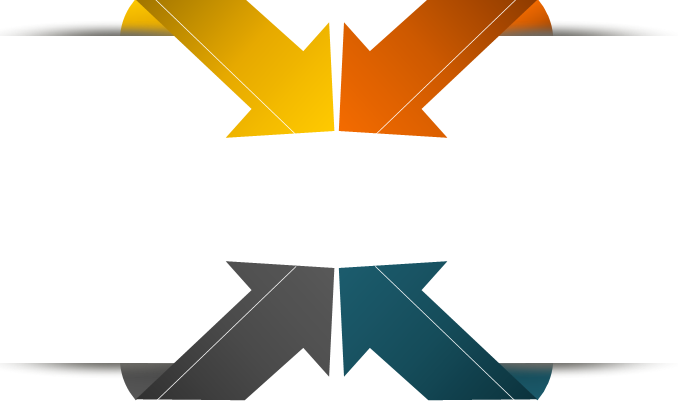 新增功能
03
审核功能
04
查询功能
01 下载功能
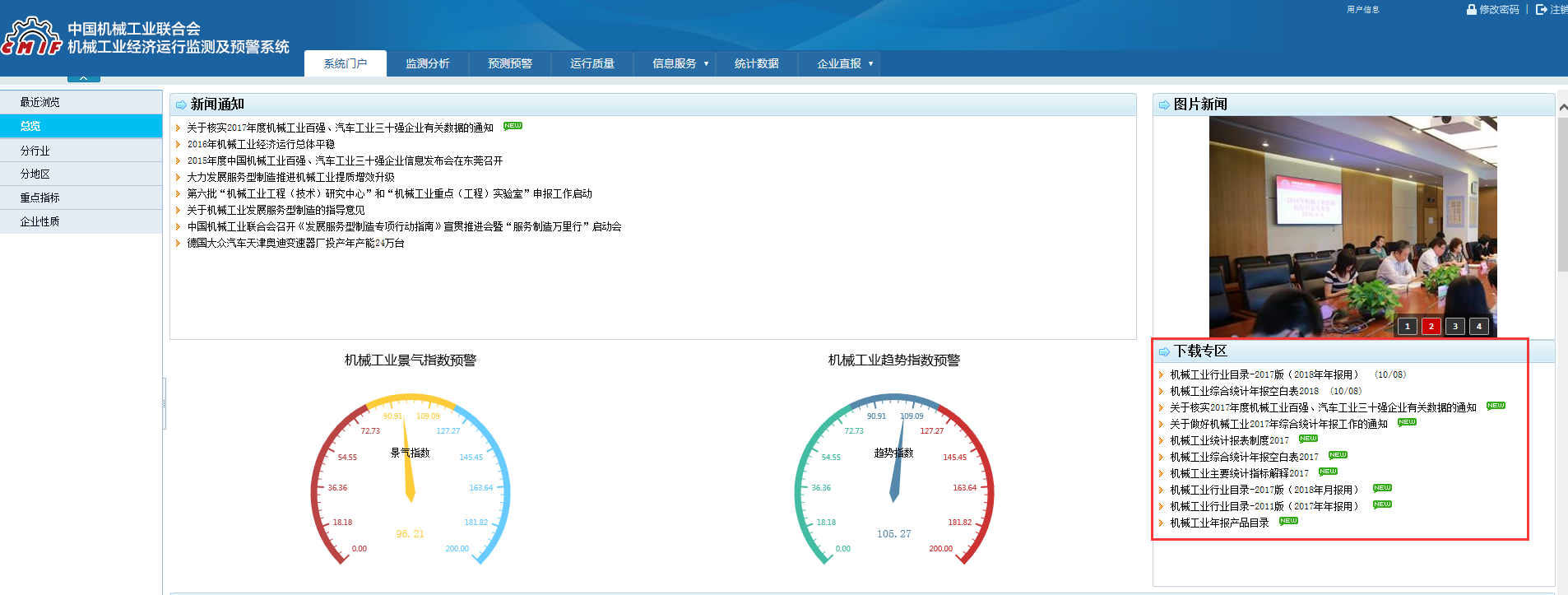 02 管理功能
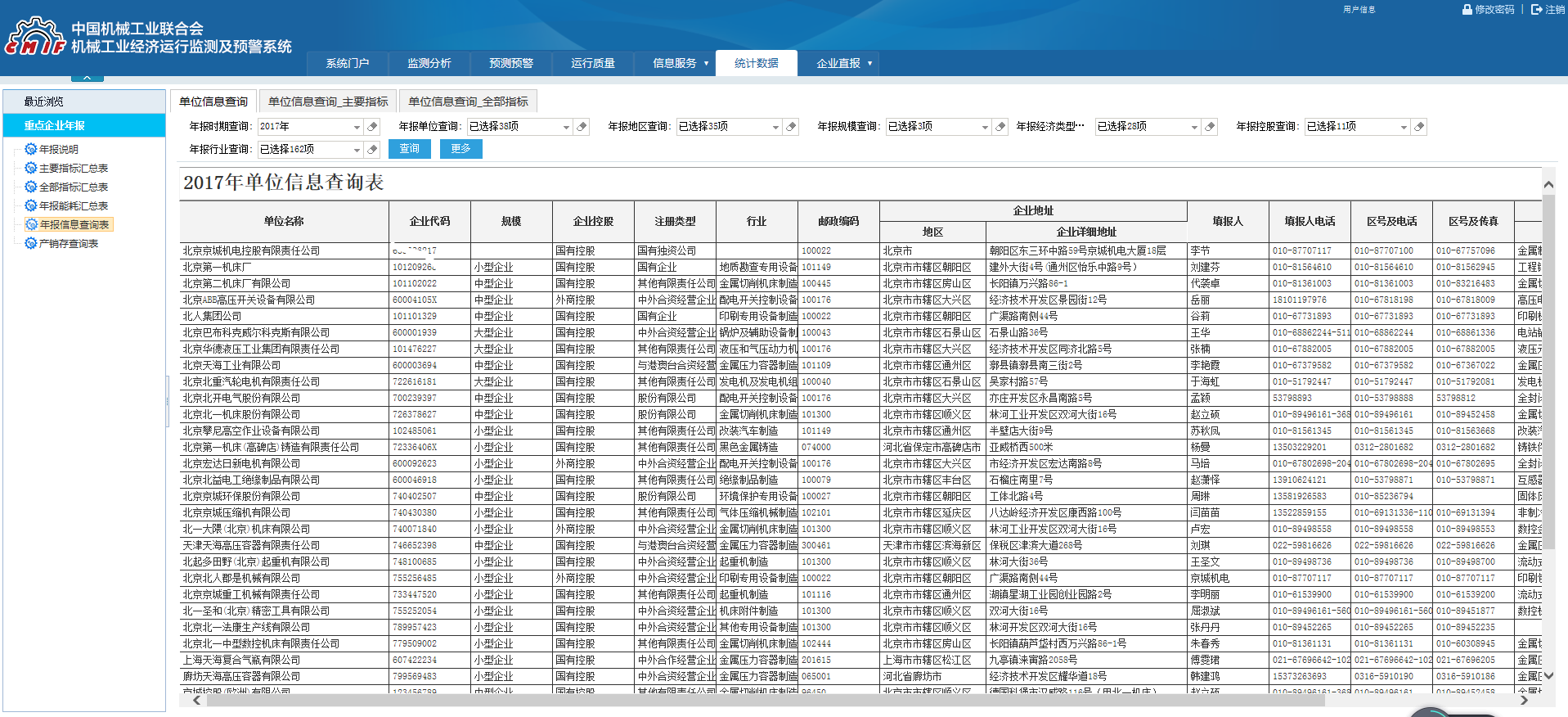 二级管理机构可以查看本级企业详细信息
03 审核功能
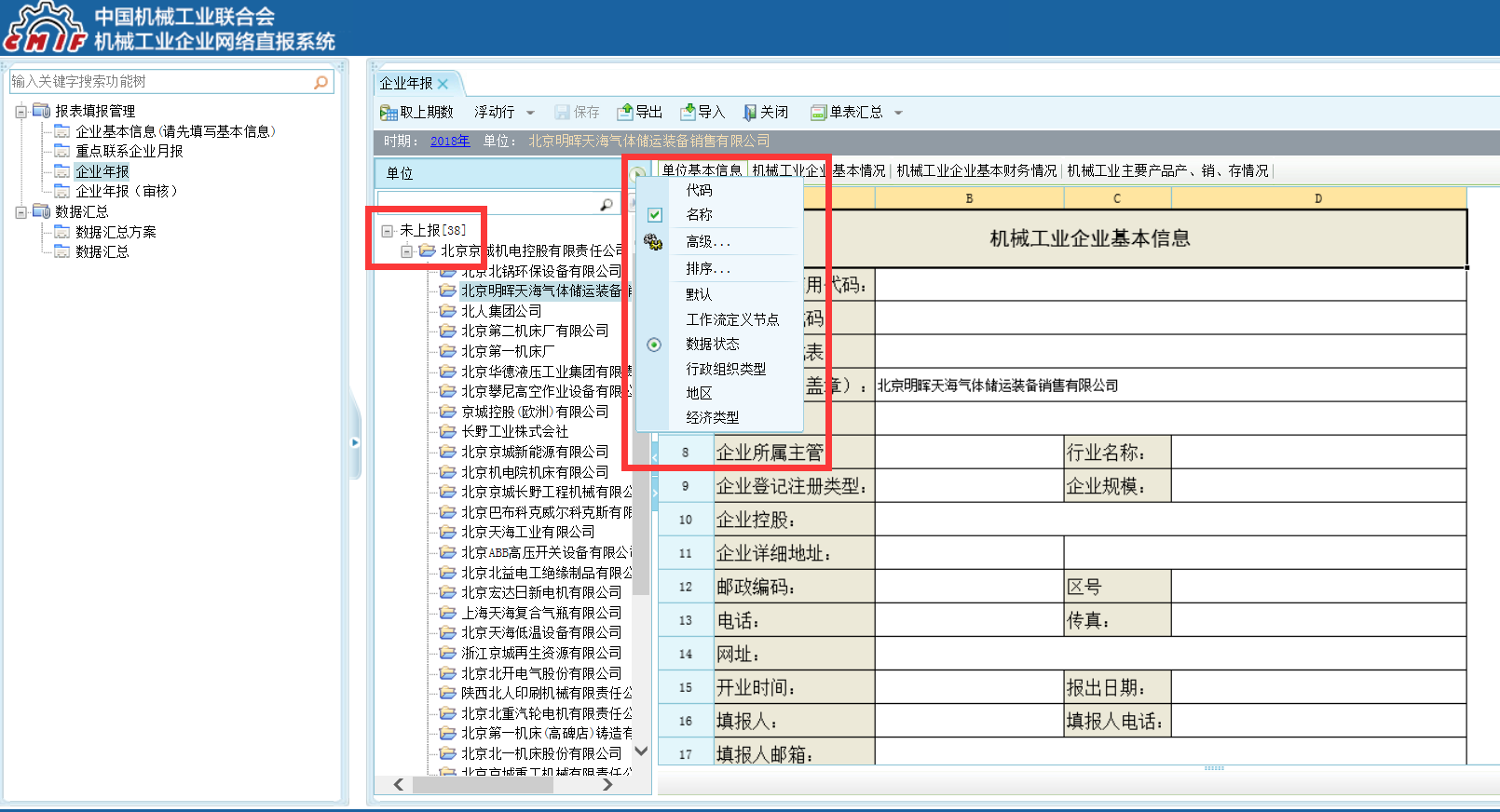 04 查询功能
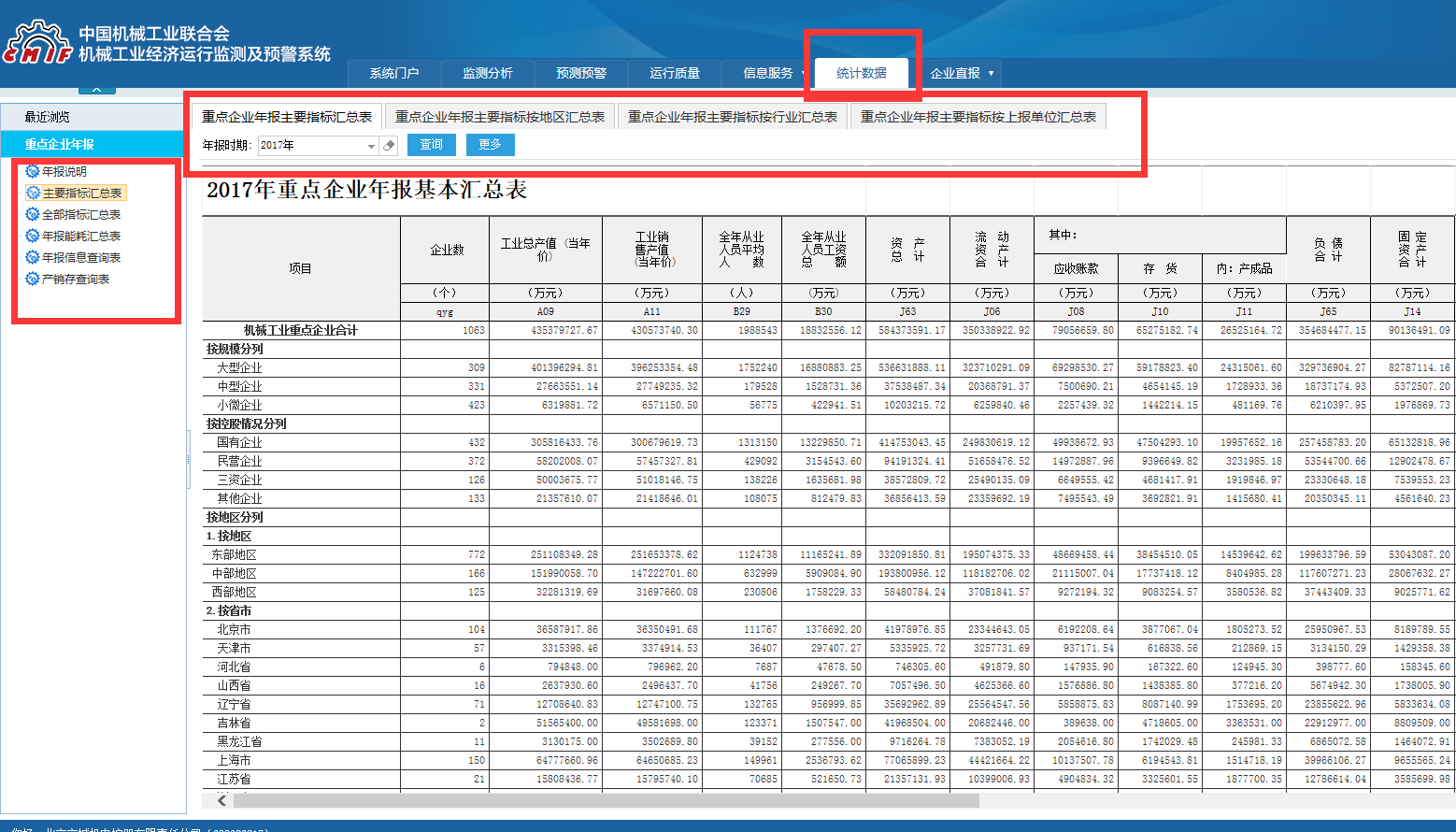 二级管理机构可以查看本级企业详细信息
Thank You !